PHY 711 Classical Mechanics and Mathematical Methods
10-10:50 AM  MWF  Olin 103

Plan for Lecture 15:
Start reading Chapter 4
Small oscillations about equilibrium
Normal modes
9/30/2013
PHY 711  Fall 2013 -- Lecture 15
1
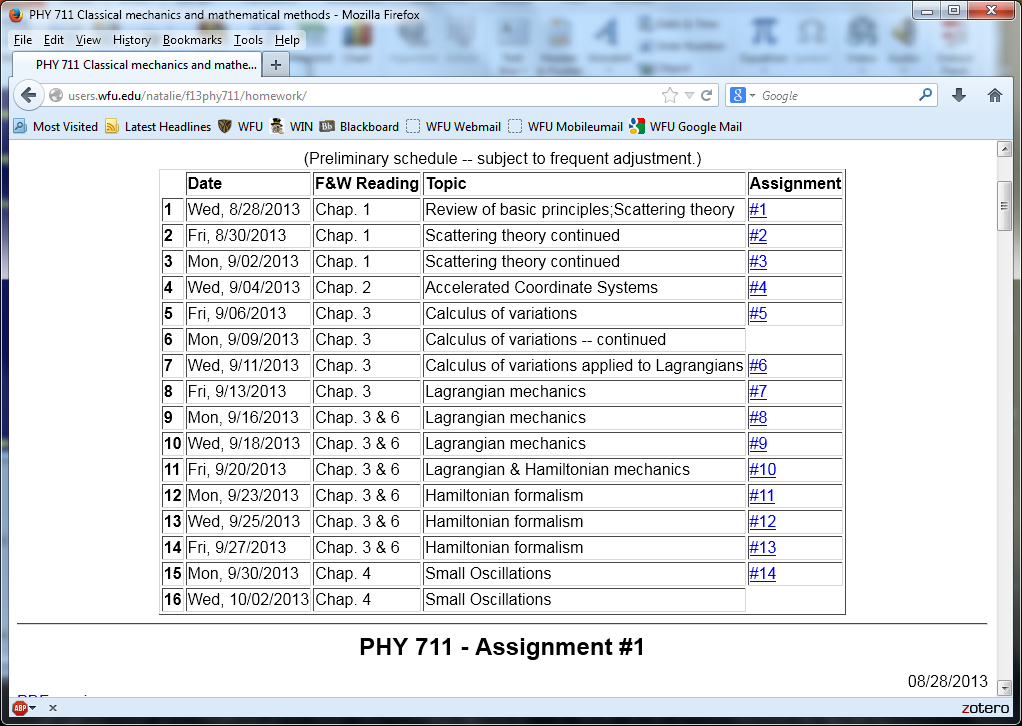 Please use this time to complete all outstanding assignments
9/30/2013
PHY 711  Fall 2013 -- Lecture 15
2
Motivation for studying small oscillations – many interacting systems have stable and meta-stable configurations which are well approximated by:
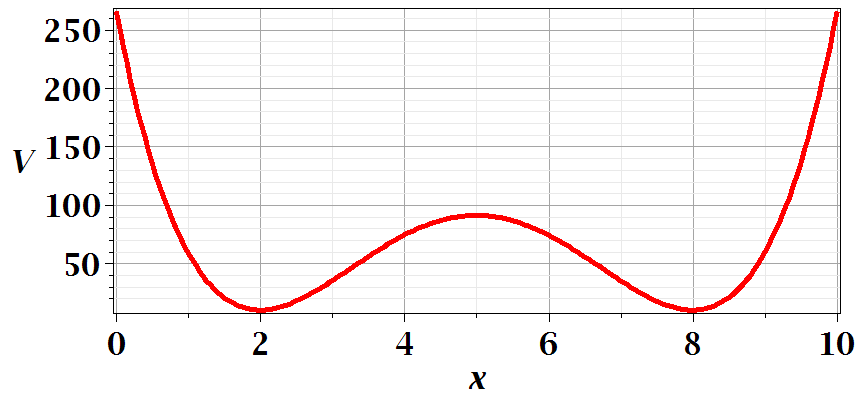 9/30/2013
PHY 711  Fall 2013 -- Lecture 15
3
9/30/2013
PHY 711  Fall 2013 -- Lecture 15
4
Example – linear molecule
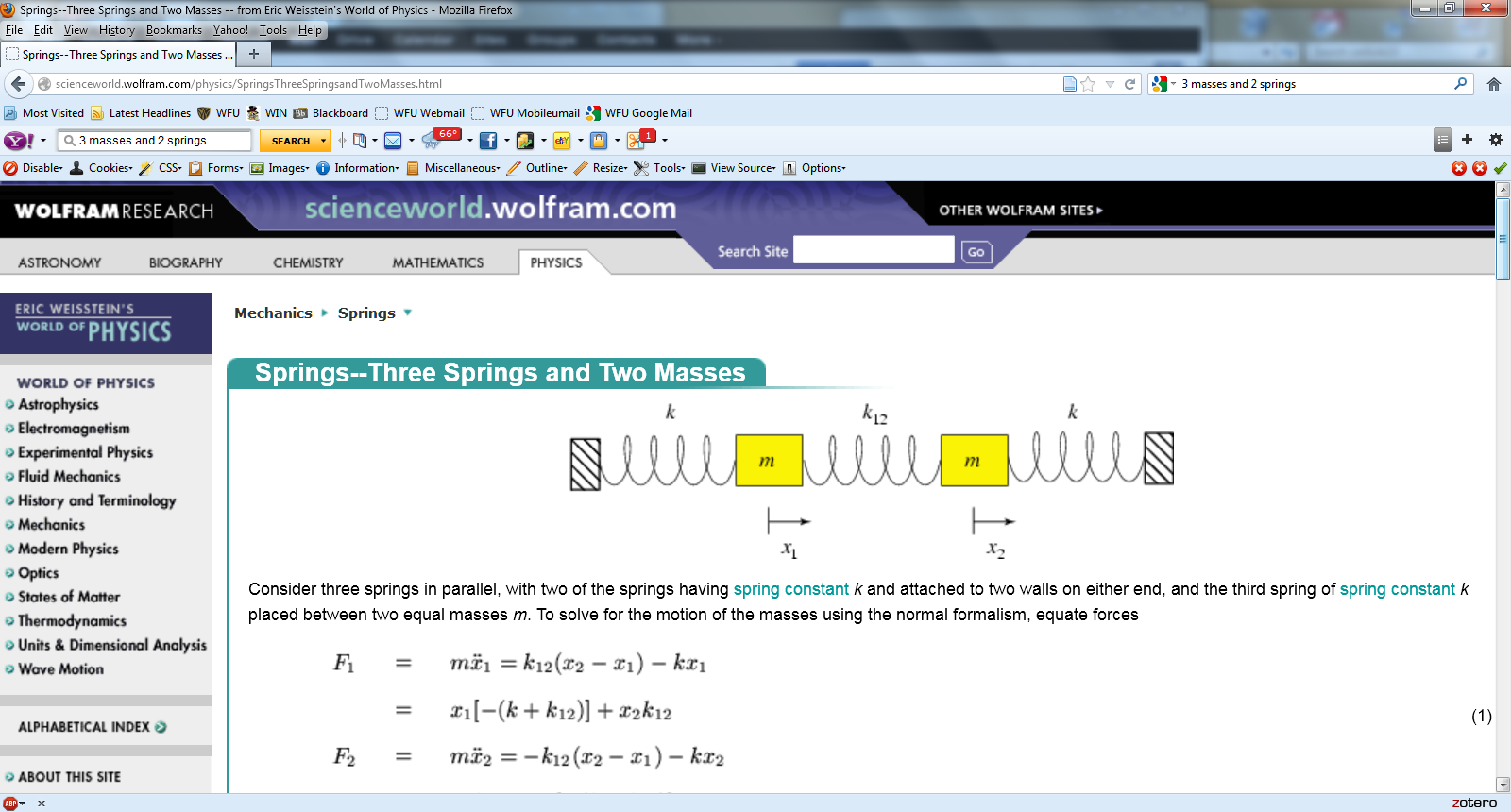 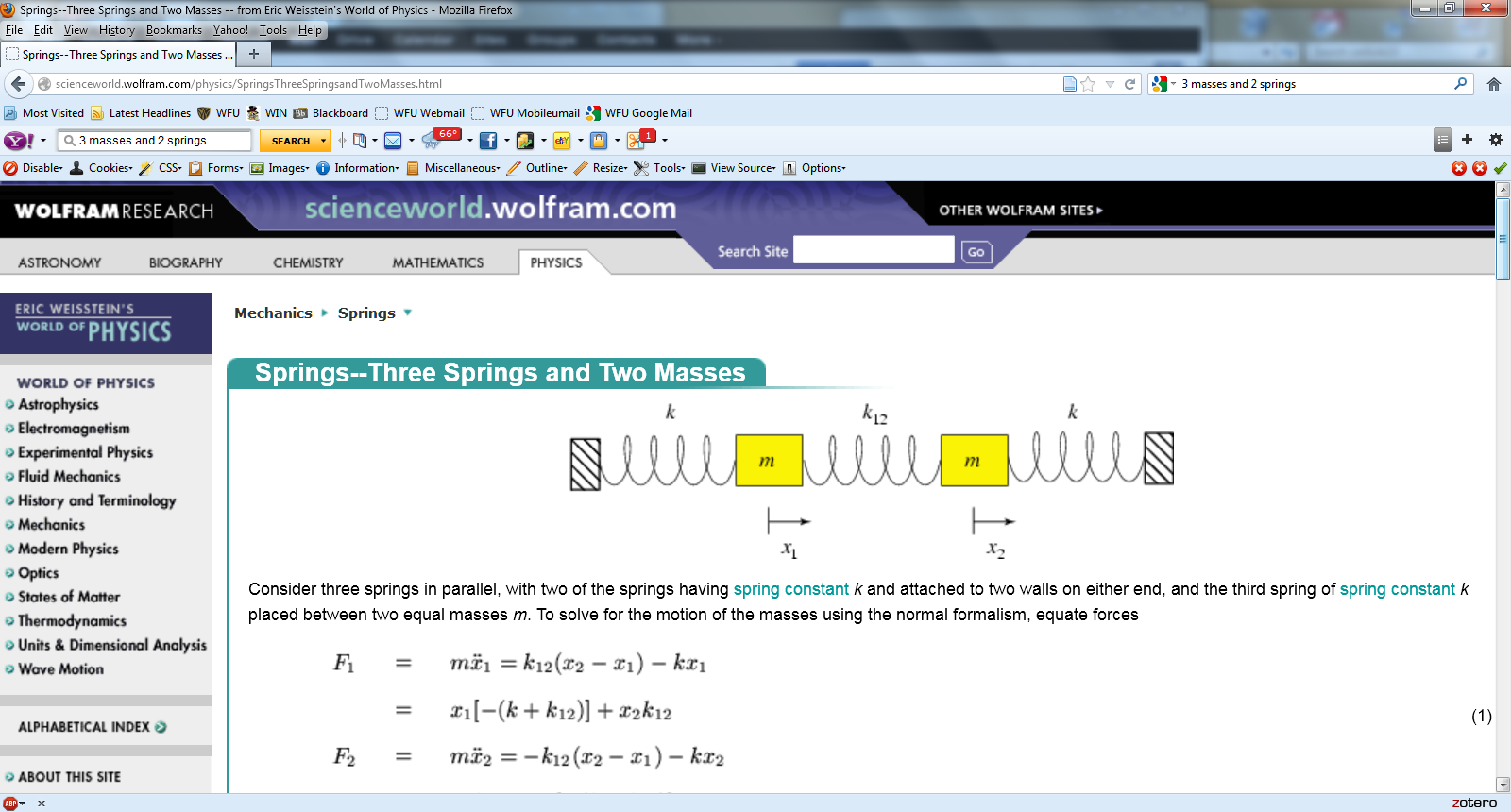 m1
m2
m3
9/30/2013
PHY 711  Fall 2013 -- Lecture 15
5
9/30/2013
PHY 711  Fall 2013 -- Lecture 15
6
9/30/2013
PHY 711  Fall 2013 -- Lecture 15
7
9/30/2013
PHY 711  Fall 2013 -- Lecture 15
8
9/30/2013
PHY 711  Fall 2013 -- Lecture 15
9
Digression:
9/30/2013
PHY 711  Fall 2013 -- Lecture 15
10
Digression on matrices -- continued
Eigenvalues of a matrix are “invariant” under a similarity transformation
9/30/2013
PHY 711  Fall 2013 -- Lecture 15
11
Example of transformation:
9/30/2013
PHY 711  Fall 2013 -- Lecture 15
12
9/30/2013
PHY 711  Fall 2013 -- Lecture 15
13
9/30/2013
PHY 711  Fall 2013 -- Lecture 15
14
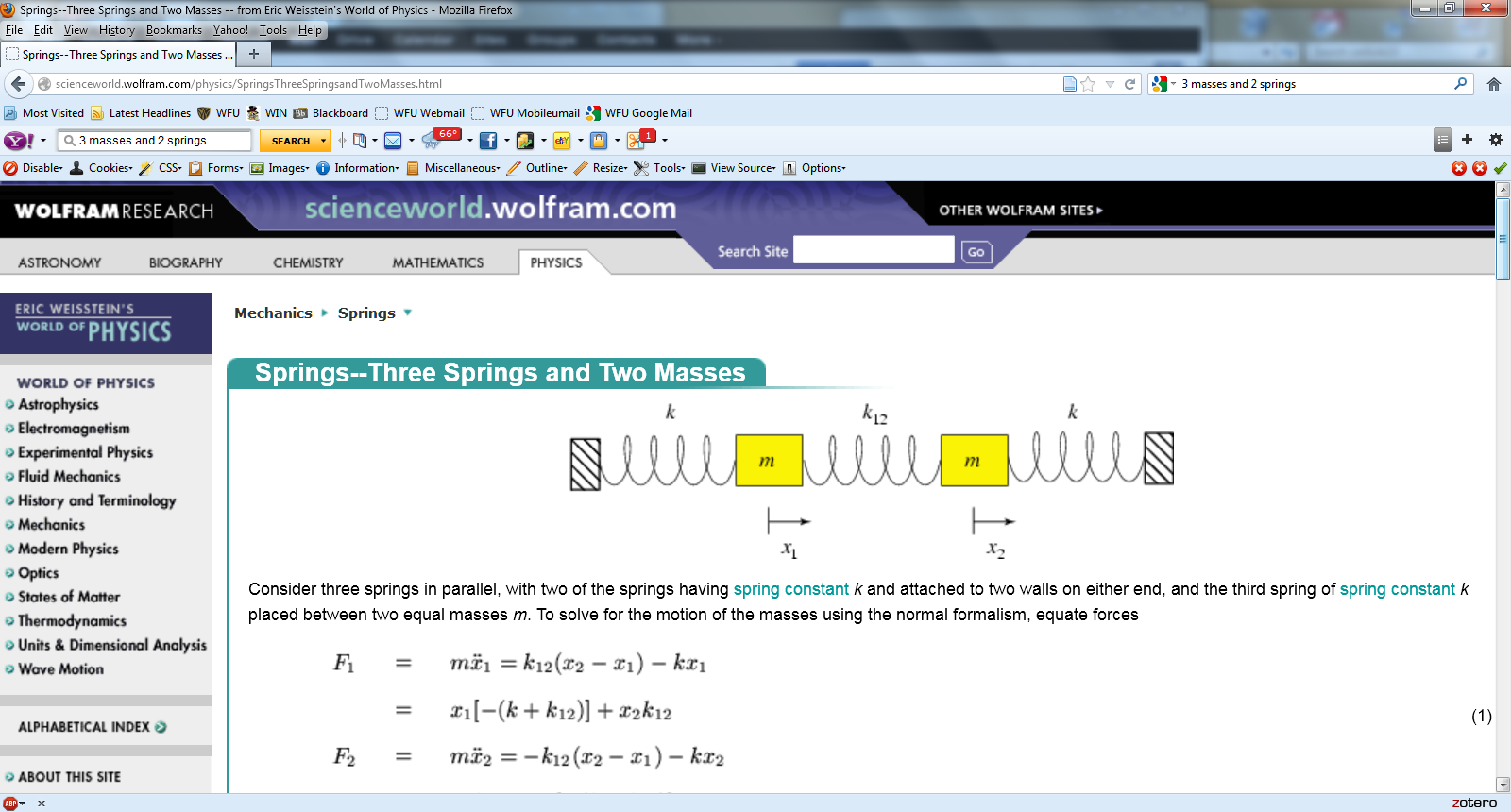 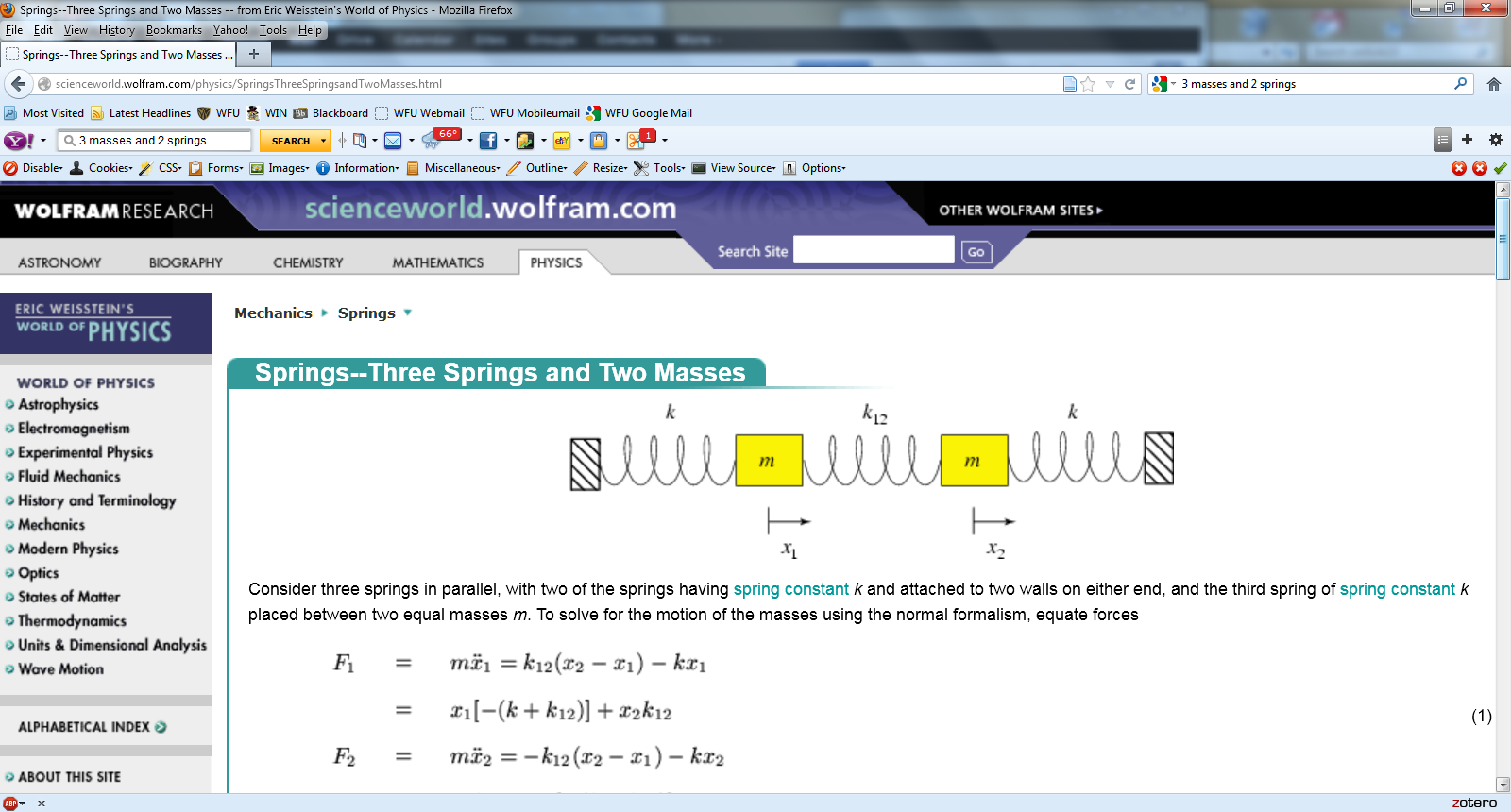 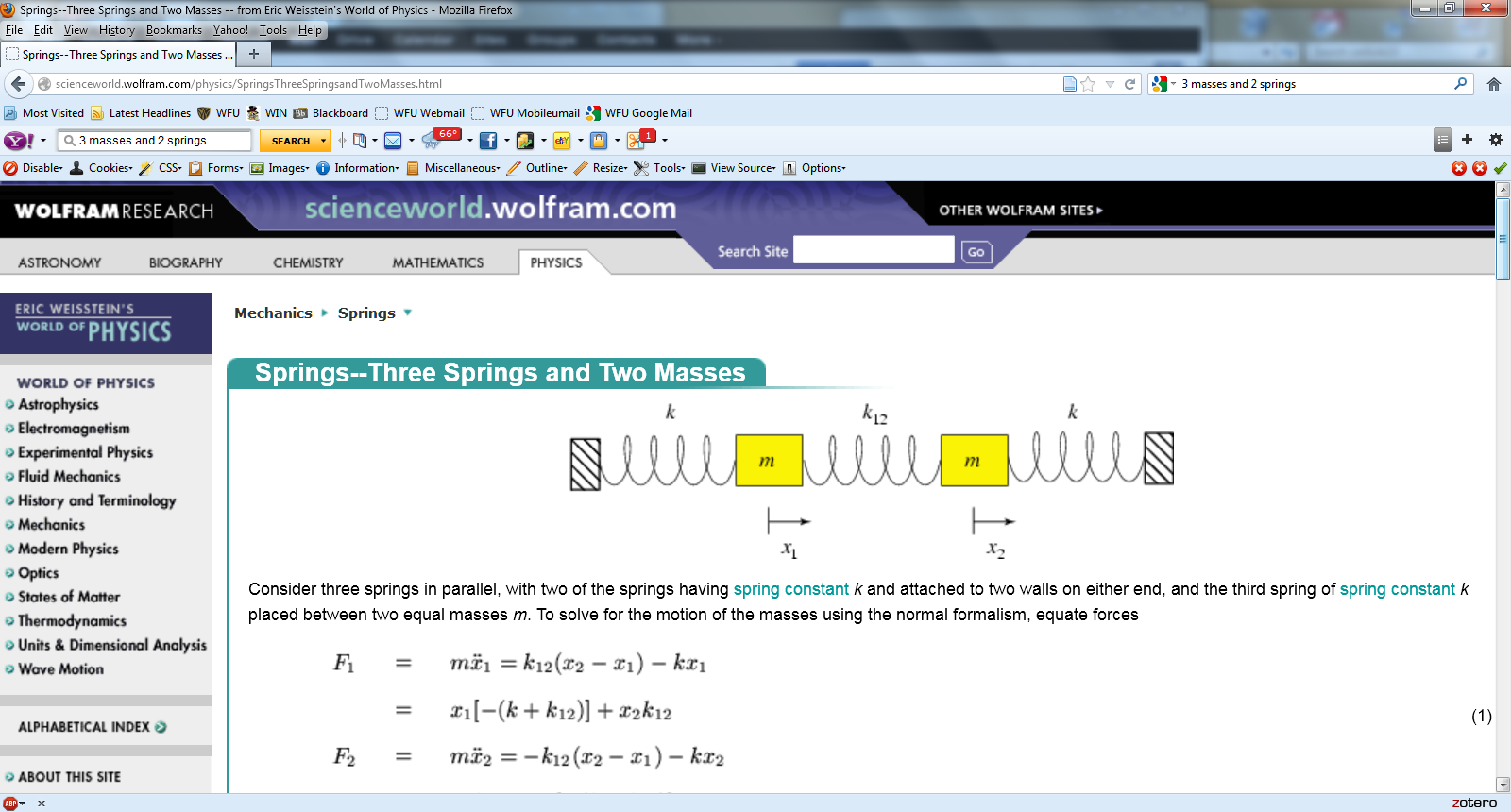 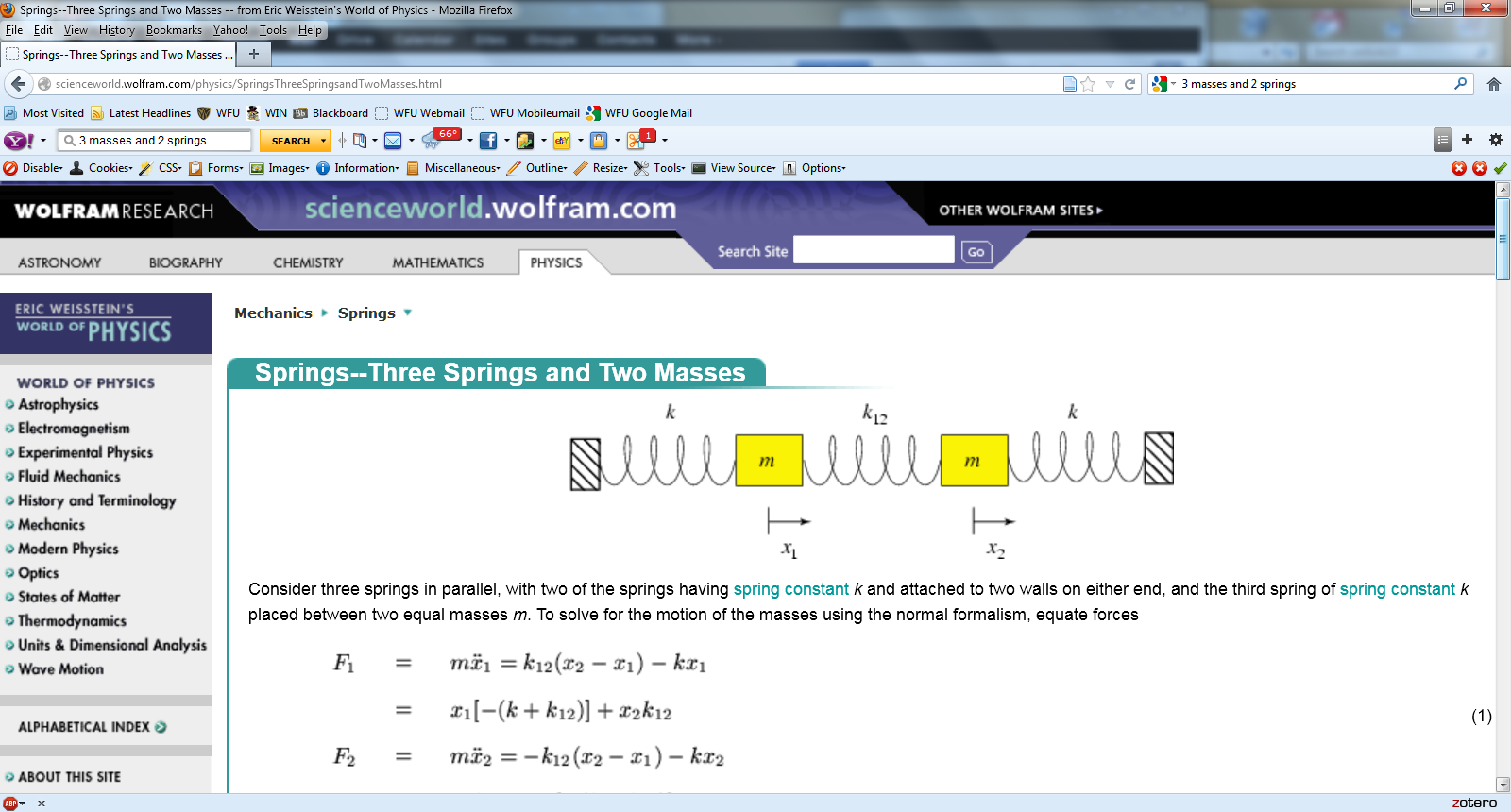 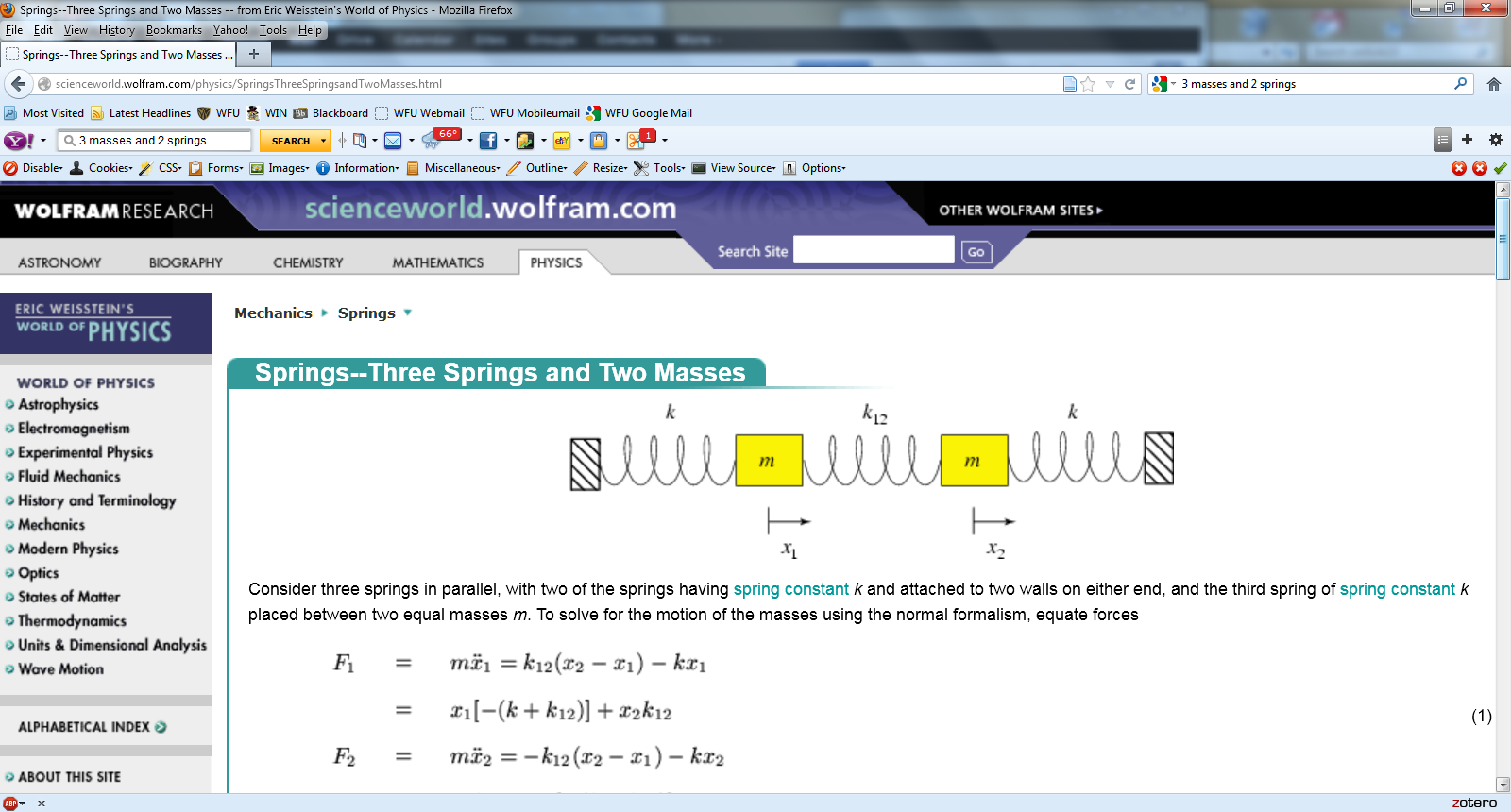 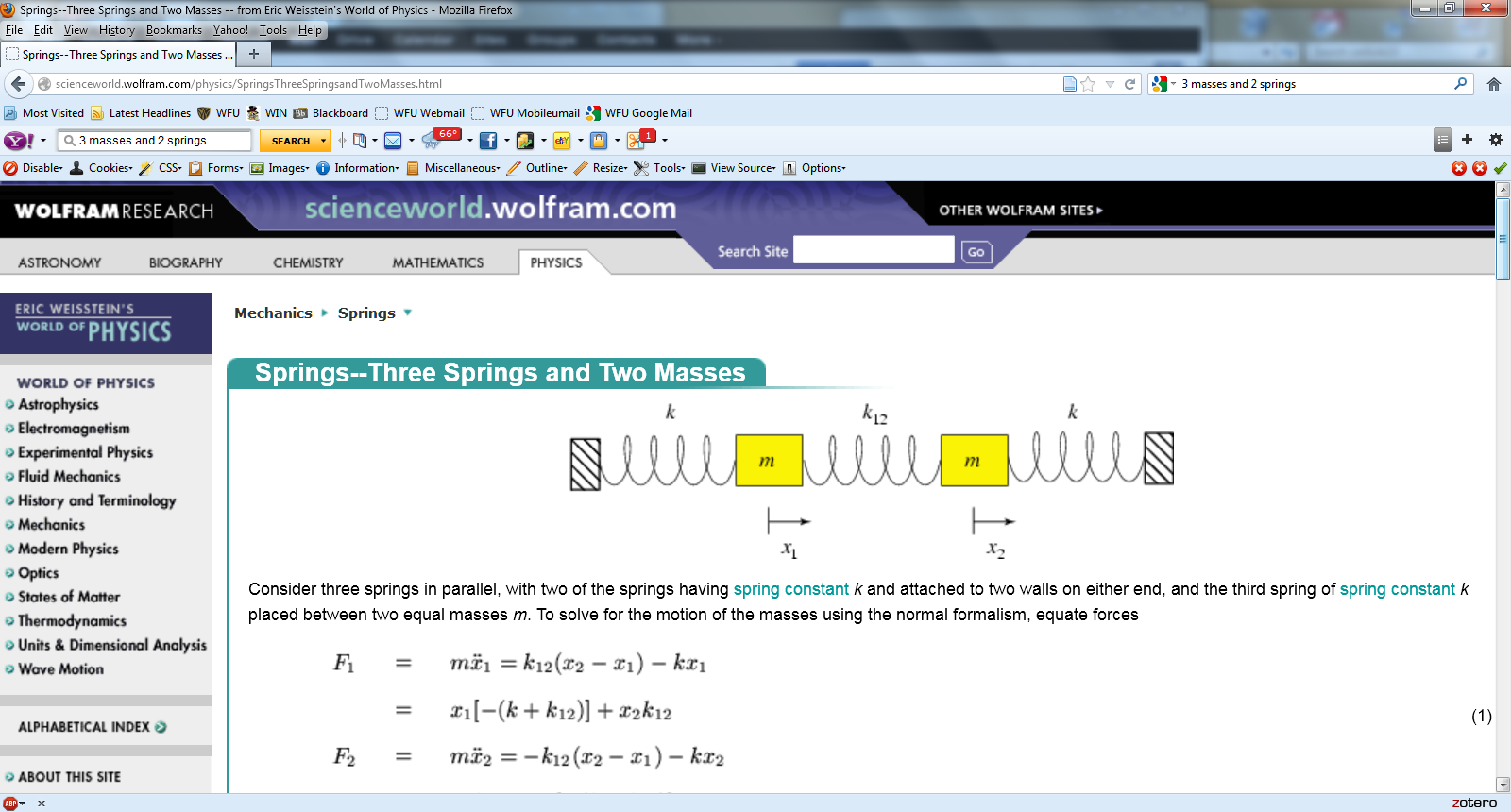 m1
m1
m1
m2
m2
m2
m3
m3
m3
9/30/2013
PHY 711  Fall 2013 -- Lecture 15
15
9/30/2013
PHY 711  Fall 2013 -- Lecture 15
16
Additional digression on matrix properties
   Singular value decomposition
9/30/2013
PHY 711  Fall 2013 -- Lecture 15
17
Singular value decomposition -- continued
9/30/2013
PHY 711  Fall 2013 -- Lecture 15
18